Algebra,Analytical Geometry(3D) And Trigonometry
Unit –iv
Unit -v
Trigonometric functions
The functions sine, cosine and tangent of an angle are sometimes referred to as the primary or basic trigonometric functions. 
      Their usual abbreviations are sin(θ), cos(θ) and tan(θ), respectively, where θ denotes the angle. The parentheses around the argument of the functions are often omitted, e.g., sin θ and cos θ, if an interpretation is unambiguously possible.
The sine of an angle is defined, in the context of a right triangle, as the ratio of the length of the side that is opposite to the angle divided by the length of the longest side of the triangle (the hypotenuse).
Relations between cosine, sine and exponential functions
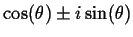 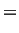 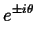 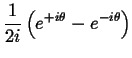 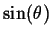 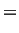 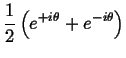 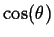 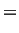 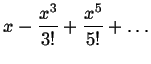 Power Series Expansions
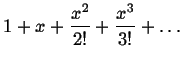 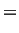 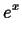 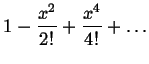 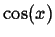 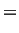 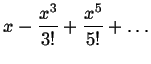 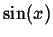 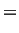 Depending on where you start, these can be used to prove the relations above. They are most useful for getting expansions for small values of their parameters. For small x (to leading order):
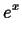 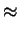 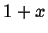 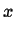 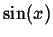 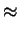 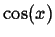 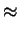 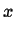 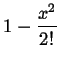 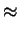 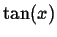 Complex Numbers
This is a very terse review of their most important properties. An arbitrary complex number
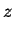 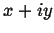 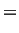 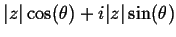 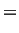 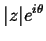 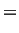 can be written as:
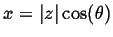 where
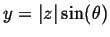 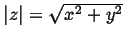 All complex numbers can be written as a real amplitude
times a complex exponential form involving a phase angle. Again, it is difficult to convey how incredibly useful this result is without further study, but I commend it to your attention
Complex Numbers and Harmonic Trigonometric Functions
Some extremely useful and important True Facts:
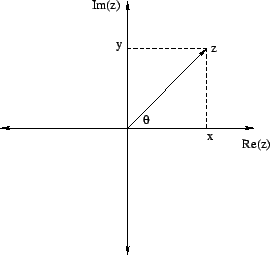 from the derivative
Consider the function on the right hand side (RHS)    f(x) = cos( x ) + i sin( x )Differentiate this function    f ' (x) = -sin( x ) + i cos( x) = i f(x)So, this function has the property that its derivative is i times the original function.What other type of function has this property?A function g(x) will have this property if    dg / dx = i gThis is a differential equation that can be solved with seperation of variables    (1/g) dg = i dx
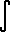 1/g) dg
ln| g | = i x + C    | g | = ei x + C = eC ei x    | g | = C2 ei x    g = C3 ei xSo we need to determine what value (if any) of the constant C3 makes g(x) = f(x).If we set x=0 and evaluate f(x) and g(x), we get    f(x) = cos( 0 ) + i sin( 0 ) = 1
Angles
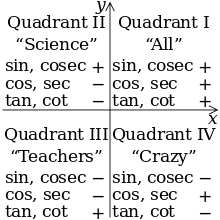 Signs of trigonometric functions in each quadrant. 
          The basic functions ('All', sin, tan, cos) which are positive from quadrants I to IV. This is a variation on the mnemonic "All Students Take Calculus".
Trigonometric functions[edit]
The functions sine, cosine and tangent of an angle are sometimes referred to as the primary or basic trigonometric functions. Their usual abbreviations are sin(θ), cos(θ) and tan(θ), respectively, where θ denotes the angle. The parentheses around the argument of the functions are often omitted, e.g., sin θ and cos θ, if an interpretation is unambiguously possible.
The sine of an angle is defined, in the context of a right triangle, as the ratio of the length of the side that is opposite to the angle divided by the length of the longest side of the triangle (the hypotenuse).
Sinθ=opposite/hypotenuse


The cosine of an angle in this context is the ratio of the length of the side that is adjacent to the angle divided by the length of the hypotenuse.
cosθ=adjacent/hypotenuse
The tangent of an angle in this context is the ratio of the length of the side that is opposite to the angle divided by the length of the side that is adjacent to the angle. This is the same as the ratio of the sine to the cosine of this angle, as can be seen by substituting the definitions of sin and cos from above:
tanθ=sinθ/cosθ
=opposite/adjacent
The remaining trigonometric functions secant (sec), cosecant (csc), and cotangent (cot) are defined as the reciprocal functions of cosine, sine, and tangent, respectively. Rarely, these are called the secondary trigonometric functions:
Secθ=1/sinθ ;
 cscθ=1/cosθ  ; 
 cotθ=cosθ/sinθ
These definitions are sometimes referred to as ratio identities.
The cosine of an angle in this context is the ratio of the length of the side that is adjacent to the angle divided by the length of the hypotenuse.
Euler's Formula
 First, you may have seen the famous "Euler's Identity":
                         eiπ + 1 = 0
It seems absolutely magical that such a neat equation combines:
e (Euler's Number)
i (the unit imaginary number)
π (the famous number pi that turns up in many interesting areas)
1 (the first counting number)
0 (zero)
Plotting eiπ
Lastly, when we calculate Euler's Formula for x = π we get:
eiπ = cos π + i sin π
eiπ = −1 + i × 0   (because cos π = −1 and sin π = 0)
eiπ = −1
And here is the point created by eiπ (where our discussion began):
And eiπ = −1 can be rearranged into:
eiπ + 1 = 0
The  famous Euler's Identity.
Hyperbolic Functions
The two basic hyperbolic functions are:
sinh and cosh(pronounced "shine" and "cosh")
sinh x = ex − e− x /2
 cosh x = ex + e−x /2
 They are not the same as sin(x) and cos(x), but are a little bit similar:
Other Hyperbolic Functions
From sinh and cosh we can create:
Hyperbolic tangent "tanh" (pronounced "than"):
tanh x = sinh x/cosh x = ex + e−x /ex + e−x 
Hyperbolic cotangent:
coth x = cosh x/sinh x = ex + e−x /ex − e−x  
Hyperbolic secant:
sech x = 1/cosh x = 2/ex + e−x  
Hyperbolic cosecant "csch" or "cosech":
csch x = 1/sinh x = 2/ex − e−x
Identities
sinh(−x) = −sinh(x)
cosh(−x) = cosh(x)
And
tanh(−x) = −tanh(x)
coth(−x) = −coth(x)
sech(−x) = sech(x)
csch(−x) = −csch(x)
Odd and Even
Both cosh and sech are Even Functions, the rest are Odd Functions.
Derivatives
Derivatives are:
d/dx sinh x = cosh x
d/dx cosh x = sinh x
d/dx tanh x = 1 − tanh2 x
DOUBLE ANGLE FORMULAS
sinh 2x = 2 sinh x cosh x
cosh 2x = cosh2x + sinh2x 
               = 2 cosh2x — 1
              = 1 + 2 sinh2x
tanh 2x = (2tanh x)/(1 + tanh2x)
MULTIPLE ANGLE FORMULAS
sinh 3x = 3 sinh x + 4 sinh3 x
cosh 3x = 4 cosh3 x — 3 cosh x
tanh 3x = (3 tanh x + tanh3 x)/(1 + 3 tanh2x)
sinh 4x = 8 sinh3 x cosh x + 4 sinh x cosh x
cosh 4x = 8 cosh4 x — 8 cosh2 x + 1
tanh 4x = (4 tanh x + 4 tanh3 x)/(1 + 6 tanh2 x + tanh4 x)
MULTIPLE ANGLE FORMULAS
sinh 3x = 3 sinh x + 4 sinh3 x
cosh 3x = 4 cosh3 x — 3 cosh x
tanh 3x = (3 tanh x + tanh3 x)/(1 + 3 tanh2x)
sinh 4x = 8 sinh3 x cosh x + 4 sinh x cosh x
cosh 4x = 8 cosh4 x — 8 cosh2 x + 1
tanh 4x = (4 tanh x + 4 tanh3 x)/(1 + 6 tanh2 x + tanh4 x)
POWERS OF HYPERBOLIC FUNCTIONS
sinh2 x = ½cosh 2x — ½
cosh2 x = ½cosh 2x + ½
sinh3 x = ¼sinh 3x — ¾sinh x
cosh3 x = ¼cosh 3x + ¾cosh x
sinh4 x = 3/8 - ½cosh 2x + 1/8cosh 4x
cosh4 x = 3/8 + ½cosh 2x + 1/8cosh 4x
SUM, DIFFERENCE AND PRODUCT OF HYPERBOLIC FUNCTIONS
sinh x + sinh y = 2 sinh ½(x + y) cosh ½(x - y)
sinh x - sinh y = 2 cosh ½(x + y) sinh ½(x - y)
cosh x + cosh y = 2 cosh ½(x + y) cosh ½(x - y)
cosh x - cosh y = 2 sinh ½(x + y) sinh ½(x — y)
sinh x sinh y =    ½(cosh (x + y) - cosh (x - y))
cosh x cosh y = ½(cosh (x + y) + cosh (x — y))
sinh x cosh y = ½(sinh (x + y) + sinh (x - y))